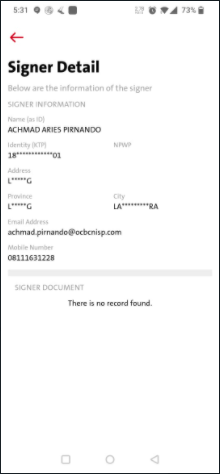 1. If there is NO ktp or npwp, it will display copywriting below:
	
	EN: No document uploaded yet  
	ID: Tidak ada dokumen yang diupload

2. If there is ktp or npwp uploaded it will display either one or both accordingly.

3. This also apply for Document Details  - On Registration check screen
No document uploaded yet